“বিস্‌মিল্লাহির রহ্‌মানির রহীম”
সকল শিক্ষার্থীকে আজকের পাঠে শুভেচ্ছা ও
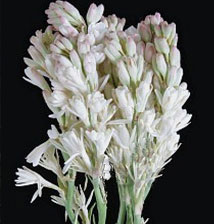 স্বাগতম
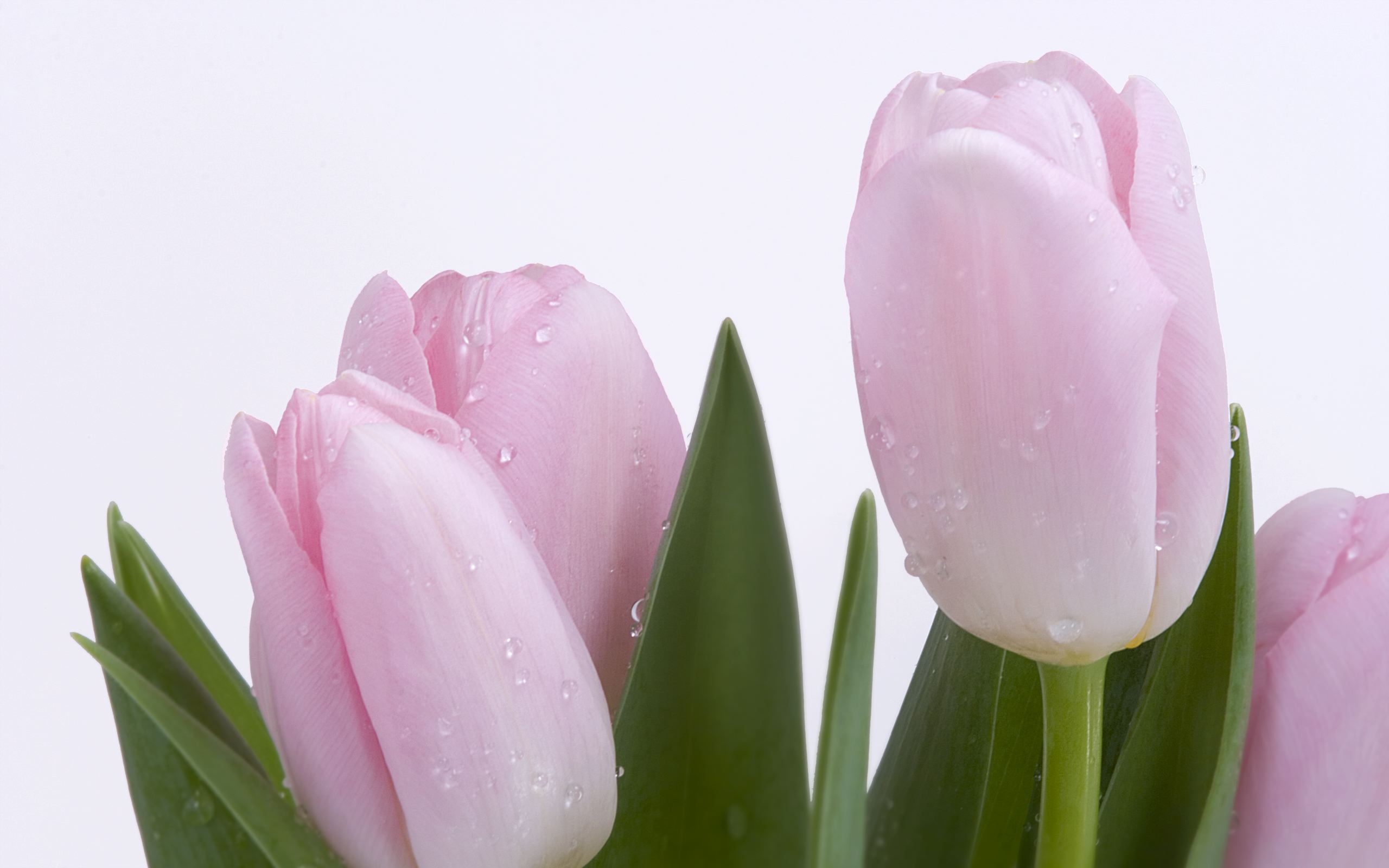 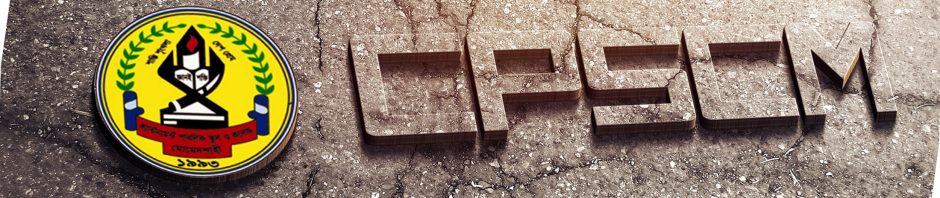 উপস্থাপনায়
গণিত বিভাগ
ক্যান্টনমেন্ট পাবলিক স্কুল ও কলেজ, মোমেনশাহী।
উপরের চিত্রটির নাম মনে আছে কি?
O
P
উপরের চিত্রে বৃত্তদ্বয় পরস্পর কি অবস্থায় আছে?
অধ্যায়ঃ ৮ 
   পাঠঃ ১
পাঠ ঘোষণা
শ্রেণিঃ নবম-দশম
বিষয়ঃ গণিত
বিশেষ পাঠঃ জ্যামিতি(বৃত্ত)উপপাদ্য ৯,১০।
এই পাঠ শেষে শিক্ষার্থীরা-
বৃত্তের ছেদক ও স্পর্শক ব্যাখ্যা করতে পারবে। 

বৃত্তের ছেদক ও স্পর্শক সংক্রান্ত উপপাদ্য প্রমাণ করতে পারবে।

বৃত্তের স্পর্শক সংক্রান্ত সমস্যা সমাধান ক্রতে পারবে।
R
P
B
স্পর্শক
স্পর্শ বিন্দু
ছেদক
A
O
Q
S
#বৃত্তের যেকোন বিন্দুতে অঙ্কিত স্পর্শক স্পর্শবিন্দুগামী ব্যাসার্ধের উপর লম্ব।
A
O
T
P
Q
# বৃত্তের বহিঃস্থ কোন বিন্দু থেকে বৃত্তে দুইটি স্পর্শক টানলে,ঐ বিন্দু
থেকে স্পর্শ বিন্দুদ্বয়ের  দূরত্ব সমান।
B
10 সেঃ মিঃ
5 সেঃ মিঃ
C
O
P
5 সেঃ মিঃ
10 সেঃ মিঃ
A
মূল্যায়ণঃ
১। বৃত্তের স্পর্শক কত প্রকার ? উদাহরণ সহ ব্যাখ্যা কর।

২। অন্তঃস্পর্শ ও বহিঃস্পর্শ বলতে কি বুঝ? ব্যাখ্যা কর। 

3। প্রমাণ কর যে, বৃত্তের কেন্দ্র ও স্পর্শবিন্দুর দূরত্ব , স্পর্শকের যেকোন 	বিন্দুর দূরত্ব অপেক্ষা কম মানের।
বাড়ির কাজঃ
পাঠ সমাপ্তি ঘোষণাঃ
সকল শিক্ষার্থীর কল্যাণ কামনা করে আজকের পাঠ
দান শেষ করছি।
আল্লাহ্‌ হাফেজ